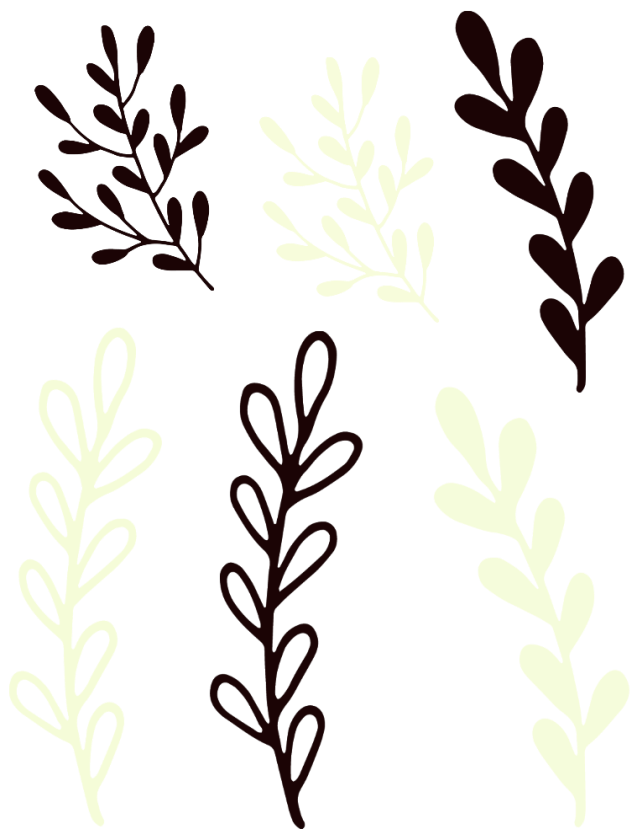 KONSEP PILIHAN RASIONAL
PARTISIPASI POLITIK DALAM KONSEPSI TEORI PILIHAN RASIONAL JAMES S COLEMAN
Rational Change Theory (Teori Tindakan Rasional) menekankan pada tindakan perseorangan yang memiliki tujuan serta ditentukan oleh nilai. Pencetus teori tersebut, James S. Coleman (1926–1995) merupakan salah satu sosiolog paling terkemuka di paruh kedua abad kedua puluh. Dilahirkan pada tahun 1926, di Bedford, Indiana, lulus sebagai sarjana sains dari Universitas Purdue pada tahun 1949.

Teori Pilihan Rasional Coleman ini tampak jelas dalam gagasan dasarnya bahwa tindakan perseorangan mengarah pada suatu tujuan dan tujuan tersebut adalah tindakan yang ditentukan oleh nilai atau preferensi (pilihan). Coleman menyatakan bahwa memerlukan konsep tepat mengenai aktor rasional yang berasal dari ilmu ekonomi yang melihat aktor memilih tindakan yang dapat memaksimalkan kegunaan ataupun keinginan serta kebutuhan mereka.
Sumber Daya Ialah Setiap Potensi Yang Ada Atau Bahkan Yang Dimiliki. Sumber Daya Tersebut Dapat Berupa Sumber Daya Alam, Yaitu Sumber  Daya Yang Telah Disediakan Atau Potensi Alam Yang Dimiliki Dan Juga Sumber Daya Manusia, Yaitu Potensi Yang Ada Dalam Diri Seseorang.
Aktor Ialah Seseorang Yang Melakukan Sebuah Tindakan. Dalam Hal Ini, Ialah Individu Yang Mampu Memanfaatkan Sumber Daya Dengan Baik Yaitu Aktor.

Aktor Dianggap Sebagai Individu Yang Memiliki Tujuan, Aktor Juga Memiliki Suatu Pilihan Yang Bernilai Dasar Yang Digunakan Aktor Untuk Menentukan Pilihan Yaitu Menggunakan Pertimbangan Secara Mendalam Berdasarkan Kesadarannya, Selain Itu Aktor Juga Mempunyai Kekuatan Sebagai Upaya Untuk Menentukan Pilihan Dan Tindakan Yang Menjadi Keinginannya. Sedangkan Sumber Daya Adalah Dimana Aktor Memiliki Kontrol Serta Memiliki Kepentingan Tertentu, Sumber Daya Juga Sebagai Sesuatu Yang Dapat Dikendalikan Oleh Aktor.
Ada Dua Unsur Utama Dalam Teori Coleman
1.Partisipasi Politik
Partisipasi politik merupakan serangkaian pilihan kegiatan yang berkaitan dengan keikutsertaan dalam kehidupan politik sebagai tindakan sosial. Pada realitas politik partisipasi politik dikenal secara umum pada kegiatan yang berhubungan dengan pemilihan umum, dalam realitanya partisipasi politik memiliki bentuk yang beragam.

           Miriam Budiarjo, mengemukakan pengertian partisipasi politik sebagai kegiatan seseorang atau sekelompok orang untuk ikut secara aktif dalam kehidupan politik yaitu dengan cara jalan memilih pimpinan negara secara langsung atau tidak langsung, mempengaruhi kebijakan pemerintah.
Bentuk-bentuk partisipasi politik merupakan serangkaian pilihan kegiatan yang berkaitan dengan keikutsertaan dalam kehidupan politik. Meskipun bentuk-bentuk partisipasi politik yang dikemukakan para sosiolog tidak dapat diterapkan pada semua negara, tetapi secara garis besar bentuk- bentuk partisipasi politik tersebut memiliki kesamaan persepsi.
Rush dan Althoff, mengemukakan bentuk-bentuk partisipasi politik ke dalam tingkatan-tingkatan/hierarki sebagai berikut: Menduduki jabatan politik atau administratif, mencari jabatan politik atau administratif, keanggotaan aktif.
Hierarki partisipasi politik yang dikemukakan Rush dan Althoff digambarkan sebagai berikut:
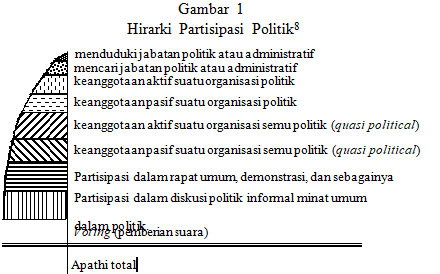 Affan  Gaffar  dalam Syarofin mengkategorikan partisipasi politik ke dalam bentuk-bentuk :
Electoral  activity,   yaitu  segala  bentuk  kegiatan    yang  secara  langsungmaupun tidak langsung berkaitan dengan pemilu. Termasuk  dalam kategori ini adalah ikut serta dalam memberikan sumbangan untuk kampanye sebuah partai, menjadi sukarelawan dalam kegiatan kampanye .
Lobyying,  yaitu   tindakan   seseorang   atau   sekelompok   orang   untuk
      menghubungi pejabat pemerintah ataupun para tokoh politik dengan tujuan untuk       mempengaruhi pejabat atau tokoh politik 
3. Organizational activity,  yaitu  keterlibatan  warga  masyarakat  ke  dalam
berbagai organisasi sosial politik, baik sebagai pimpinan, aktifis maupun anggota biasa

4.Contacting, yaitu partisipasi yang dilakukan warga Negara dengan secara
langsung pejabat pemerintah atau tokoh politik baik dilakukan secara individual maupun kelompok dalam jumlah kecil.
5. Violence, yaitu  cara-cara  kekerasan  untuk  mempengaruhi  pemerintah biasanya berupa pengrusakan.
2.Partisipasi Politik dan Pilihan Rasional
Fenomena meningkatnya partisipasi politik masyarakat, serta sejumlah kasus kejiwaan akibat dampak kegagalan menduduki jabatan politis menimbulkan pertanyaan mendasar dari motivasi individu terlibat dalam aktivitas politik. Mengacu pada pandangan Teori Tindakan Rasional dari Cooleman, dengan unsur utama yakni; aktor dan sumber daya, terdapat korelasi dalam memotivasi individu pemenuhan hasrat politiknya.
Aktor
Aktor merupakan pelaku dari tindakan politik yang dipengaruhi oleh tujuan, pertimbangan, dan motivasi tertentu sehingga mempengaruhi  sikap dan pilihan-pilihannnya. Sebagaimana dalam Teori Pertukaran yang mempengaruhi Teori Pilihan Rasional, bahwa manusia terus menerus terlibat dalam memilih diantara perilaku-perilaku alternatif, dengan pilihan mencerminkan cost and reward (biaya dan ganjaran) yang dihargai pihak-pihak yang terlibat10. Pada pertukaran tersebut, terdapat pihak yang memperoleh keuntungan bukan hanya dalam bentuk materi tetapi juga non materi.
Pada pengelolaan pencapaian tujuan, individu didorong adanya kebutuhan yang memunculkan semangat dalam menentukan pilihan. Hal tersebut tidak terlepas dari motivasi politik yang mendorong dalam pencapaian tujuan tersebut sebagai sebuah kebutuhan. Abraham Harold Maslow menyatakan bahwa manusia dimotivasi oleh berbagai kebutuhan dan keinginan ini muncul dalam urutan hirarki, dan mengidentifikasi dalam urutan yang   semakin    meningkat    sebagai    berikut;11
a).Kebutuhan Fisiologis (Physiological Needs).b). Kebutuhan Keamanan dan Keselamatan Kerja (Safety & Securtiy Needs). c) Kebutuhan Sosial (Social Needs), d) Kebutuhan Penghargaan (
Esteem Needs), dan e). Kebutuhan Aktualisasi Diri (Self-Actualization Needs)
Sumber daya
Sumber daya merupakan potensi yang dimiliki aktor, dan sumber daya di luar potensi diri serta dapat dikendalikan berdasarkan tujuan aktor. Potensi diri yang dimiliki aktor merupakan serangkaian faktor-faktor yang mendukung pilihan rasional aktor. Sedangkan sumber daya di luar potensi diri merupakan faktor pendukung eksternal dalam penetapan pilihan politik aktor.
Mencapai tujuan politik, tidak terlepas dari modalitas politik sebagai sumber daya eksternal yang harus dimiliki individu. Politik sebagai arena pertarungan strategi tidak hanya membutuhkan keinginan semata, tetapi membutuhkan modal finansial yang besar, modal jaringan yang luas, popularitas yang tinggi, partai politik yang memperoleh simpati masyarakat, dan dukungan negara dalam bentuk regulasi.
KESIMPULAN 
 
Teori Pilihan Rasional dari James S Coleman merupakan salah satu teori yang menekankan pada tindakan perseorangan yang mengarah pada suatu tujuan yang ditentukan oleh nilai atau preferensi (pilihan). Teori ini mendapat pengaruh dari Teori Pertukaran, bahwa individu dalam menentukan pilihan tindakan, telah mempertimbangkan  cost dan reward yang diperoleh dari tindakan tersebut. Pertimbangan cost dan reward menunjukkan bahwa individu secara rasional dengan kesadaran dirinya mampu memperhitungkan pencapaian target yang telah ditentukannya.
Aktor dan Sumber Daya sebagai unsur utama Teori Pilihan Rasional, merupakan dua entitas yang mendorong minat hasrat politik individu. Aktor sebagai pelaku tindakan (partisipasi politik) menggunakan segenap sumber daya internal dan eksternal dalam pencapaian tujuan politiknya. Sumber daya eksternal yang meliputi modalitas politik menjadi pertimbangan individu dalam menentukan bentuk partisipasi politik yang secara rasional dianggap tepat.
Thank You . . .